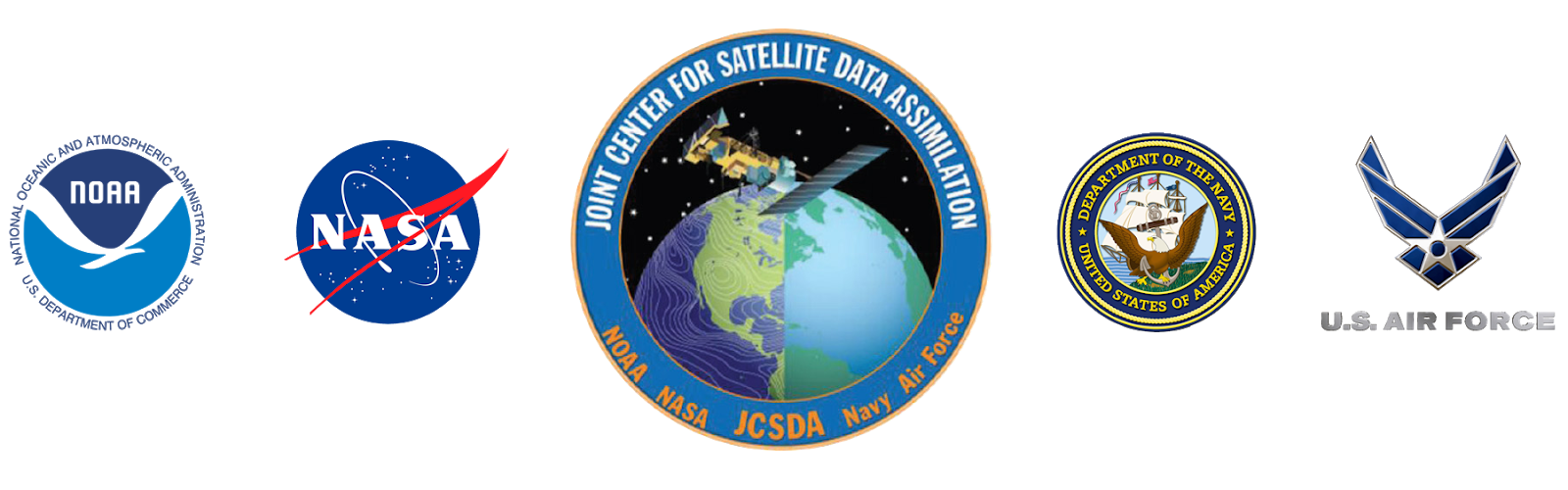 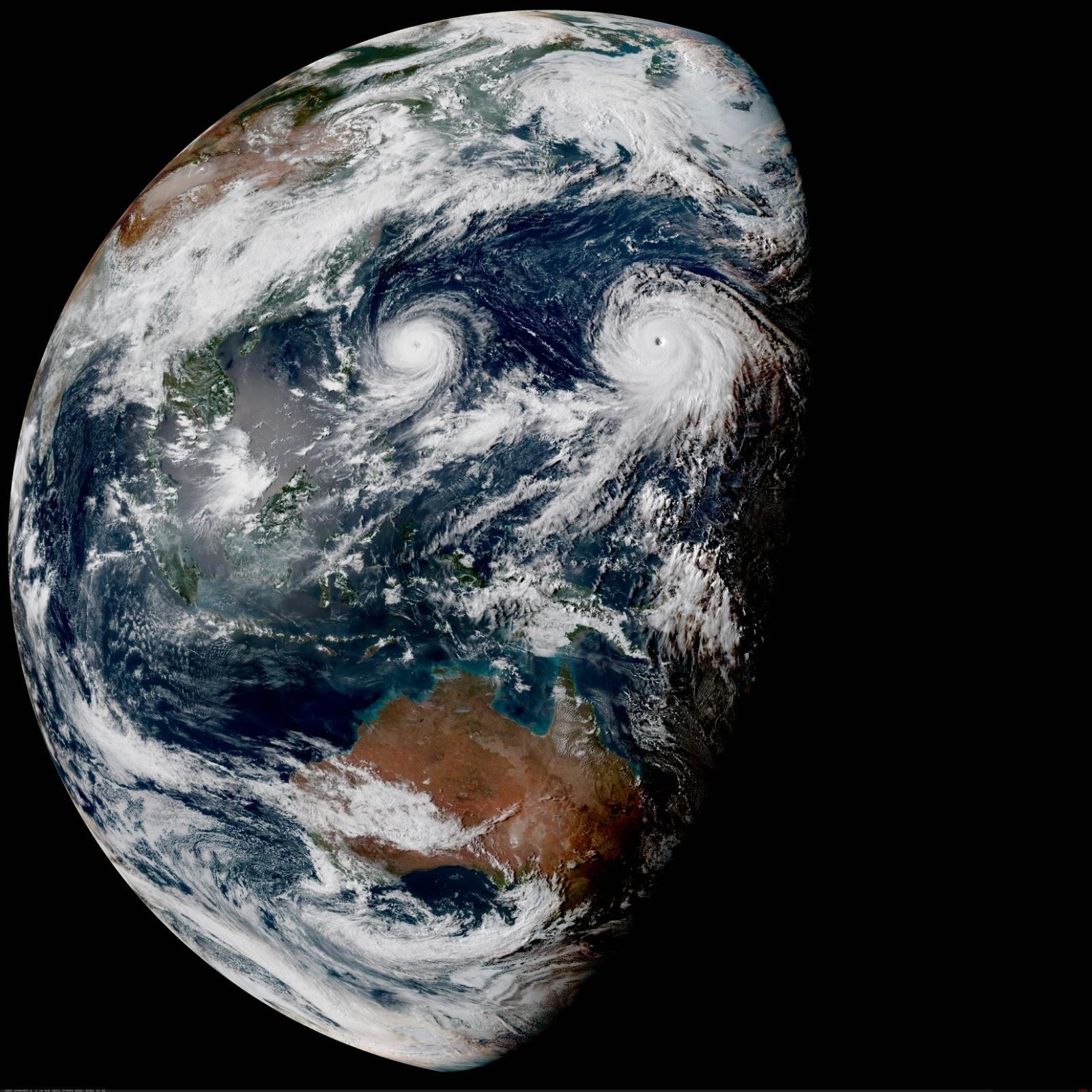 A JEDI-Based Regional Ocean Data Assimilation System for HAFS

Kriti Bhargava
Core Team:
Guillaume Vernieres, Travis Sluka, Hamideh Ebrahimi

NOAA In-Kind Contributors:
Ling Liu, Cameron Book
Regional ocean DA for HAFS: Results from baseline 3d Var experiment
SSH (m) After 1 month: 2015030112
Time average sea surface height
Time average sea surface height
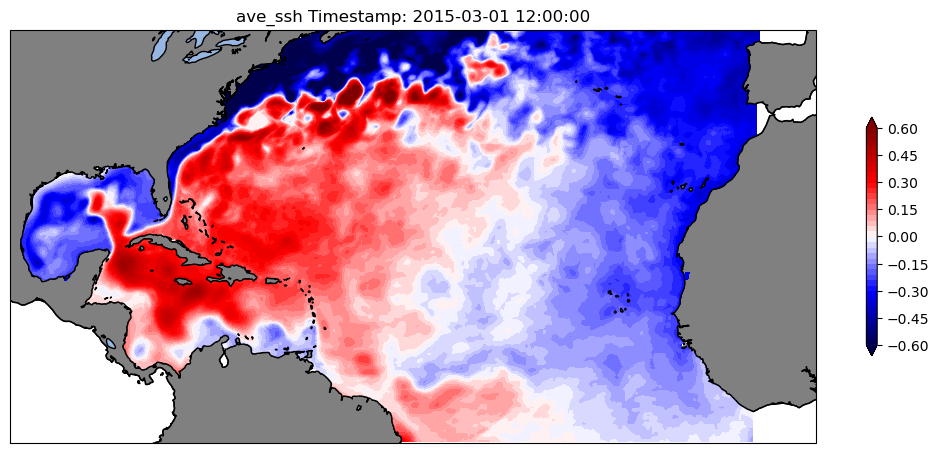 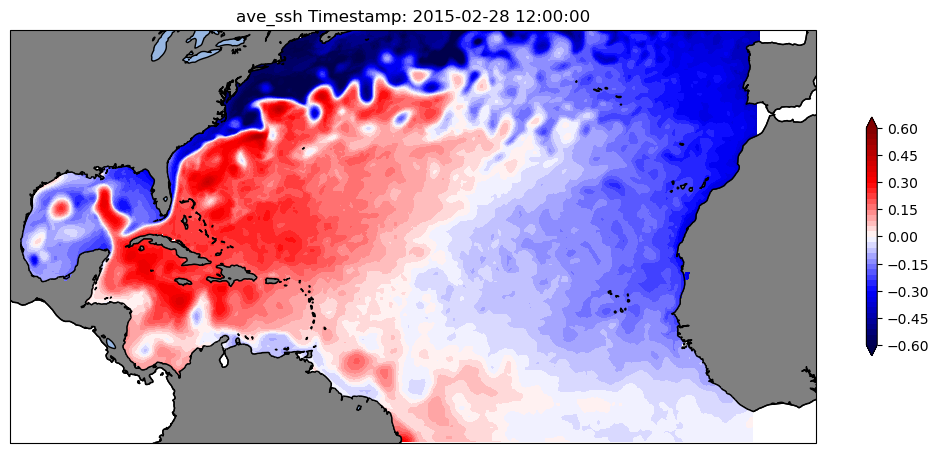 NoDA
3dVar
Sea Surface Height
Domain and resolution
Regional North Atlantic HAT10 domain 
Horizontal resolution: 1/12th degree 
Vertical levels: 50 from depths 5.05 to 5895 m 
Observations assimilated 
ADT: Jason2, CryoSat2 and SARAL
SST: NOAA19, MetOpA
SSS: SMAP
Insitu: World Ocean Database
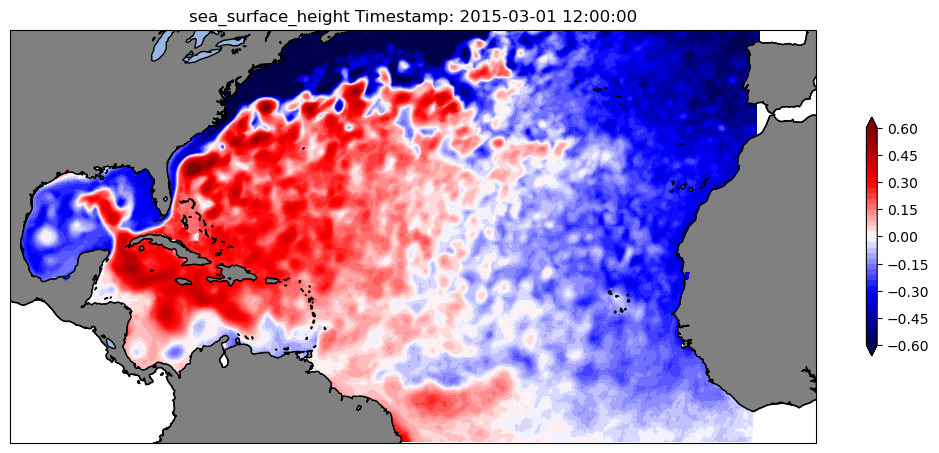 RTOFS
Regional ocean DA for HAFS: Results from baseline 3d Var experiment ...
SSH (m) increments statistics for 1 year run
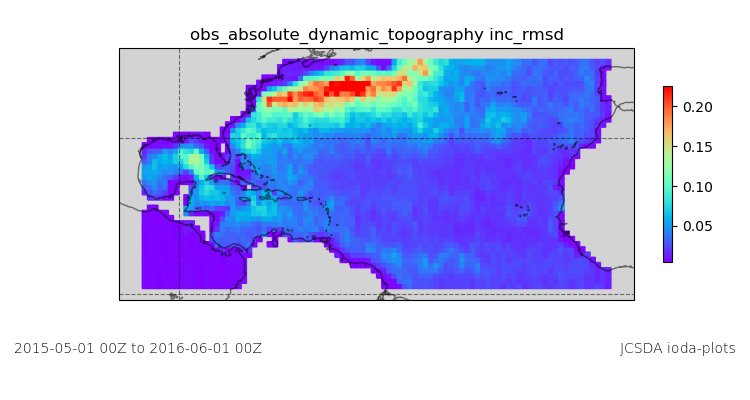 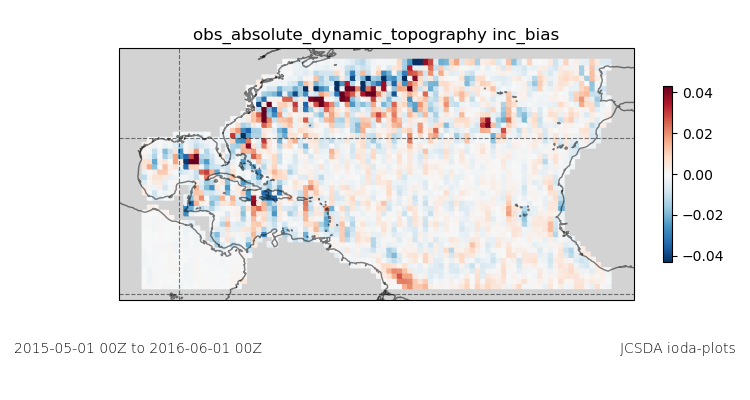 Regional ocean DA for HAFS: Results from baseline 3d Var experiment ...
SSH (m) After 7 months: 2015090112
Sea Surface Height
Time average sea surface height
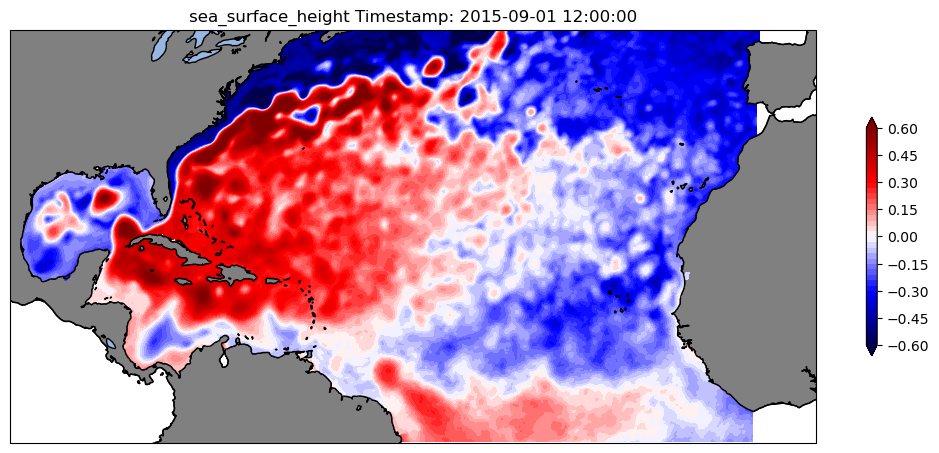 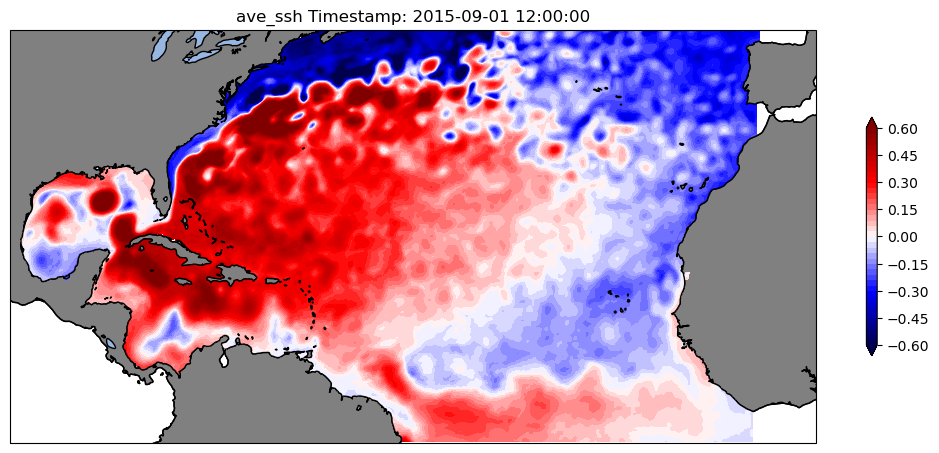 3dVar
RTOFS